Свобода в выборе профессиональной деятельности
«Хороших методов существует ровно столько,
 сколько существует хороших учителей»
Д. Пойя
Татьяна Валентиновна Горбунова 
мастер производственного обучения
ГБПОУ «Чусовской индустриальный техникум»
Обучение по станция 
или «Занятие со свободным выбором деятельности»
 
Данная технология обучения предполагает взаимодействие обучающихся в любых видах деятельности на основе четкого целеполагания, алгоритмизации приемов учения на основе инструкций, четко сформулированных заданий и рефлексии собственной деятельности

Цель: развивает самостоятельность обучающихся, чувство самоконтроля, ответственности за выполненное задание
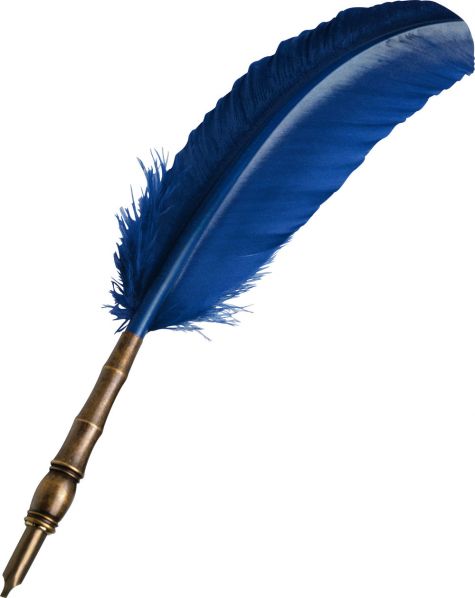 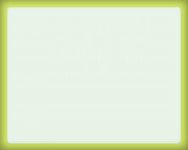 Основная концепция
Повышение мотивации к учению через возможность выбора заданий в соответствии с интересами, потребностями, возможностями
Содействие обучающемуся в определении своего пути и методов учения
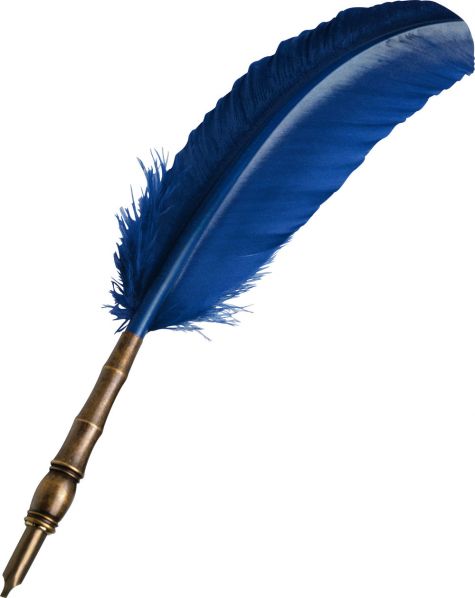 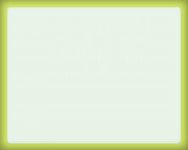 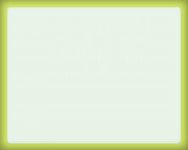 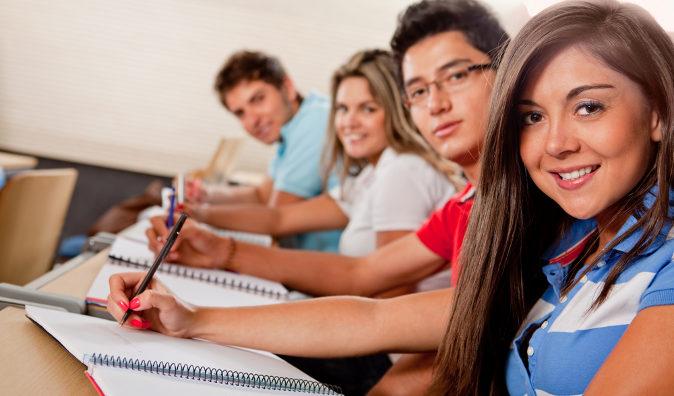 Формы работы по станциям 

- индивидуальная
- парная
- групповая
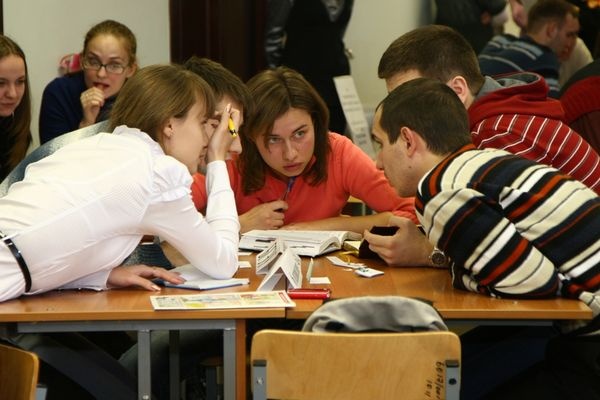 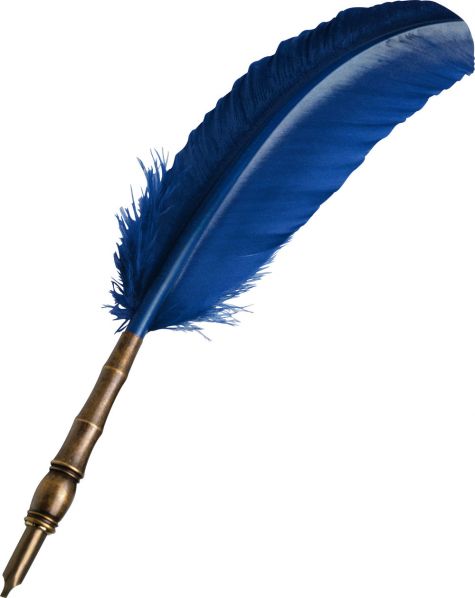 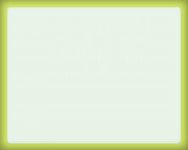 Методика станционного обучения эффективна
   - в уроках закрепления пройденного материала
   - уроков-практикумов 
   - уроков контроля усвоения новой темы
 
При проведении урока по методике станционного обучения следует выделять три этапа:

- подготовительный;
- процессуальный;
- рефлексивный
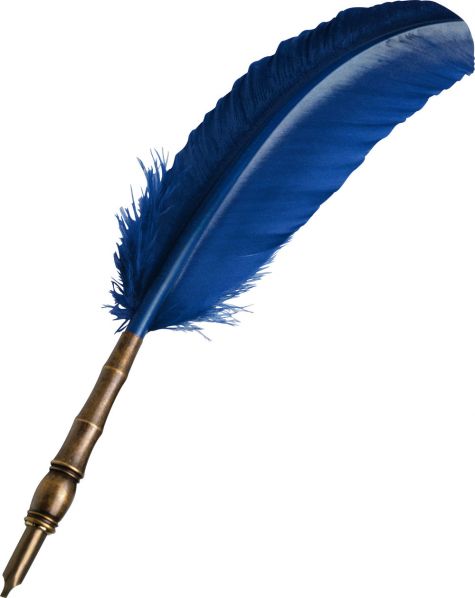 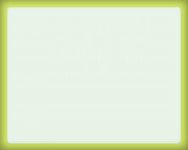 Для проведения занятия необходимо:

Продумать тему, позволяющую построить урок на интегративной и деятельностной основе

    Подготовить: 
разнообразный материал
разноуровневые задания
ключи для самопроверки
инструкции по выполнению заданий
правила работы на станциях
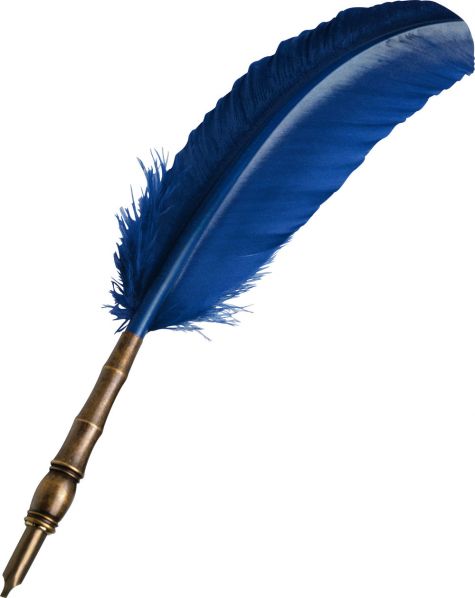 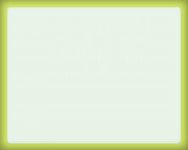 Требования к организации заданий и учебных материалов на станциях

    1. Максимально использовать учебное пространство
2. Станции и задания должны быть пронумерованы,   или обозначены цветовой гаммой 
3. Задания должны быть сформулированы понятнымдля обучающихся языком 
4. Дифференцированный и интегрированныйхарактер заданий 
5. Выполнения заданий в различных режимах (индивидуальный, парный, групповой)
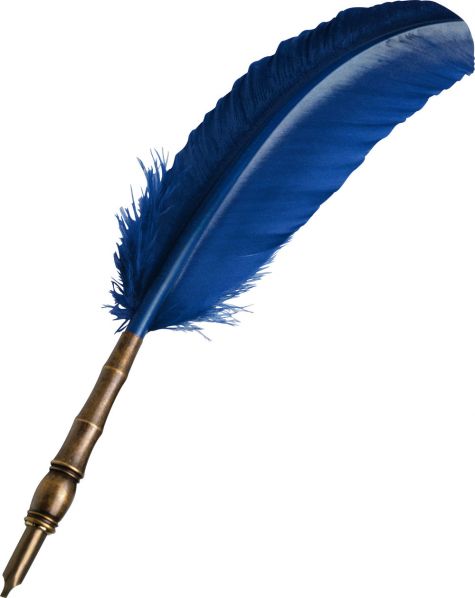 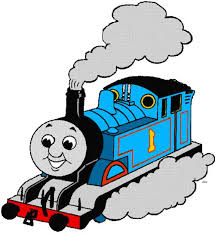 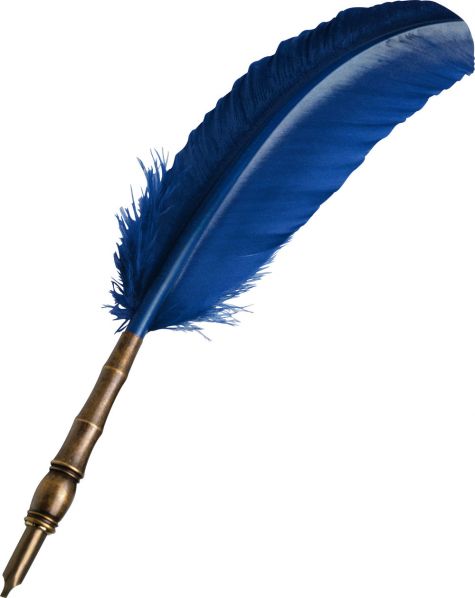 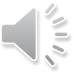 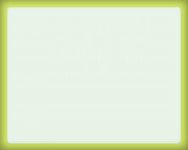 МДК 01.01 Организация пассажирских перевозок на ж/д транспорте
Тема «Работа вокзалов и обслуживание пассажиров»
МДК 01.02 Основы обслуживания пассажиров
Тема «Условия перевозки ручной клади и багажа»
Учебная практика 01.01  
«Посадка пассажиров по электронным билетам»
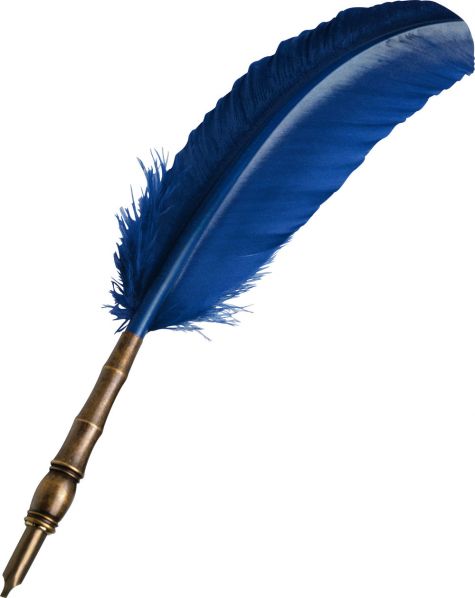 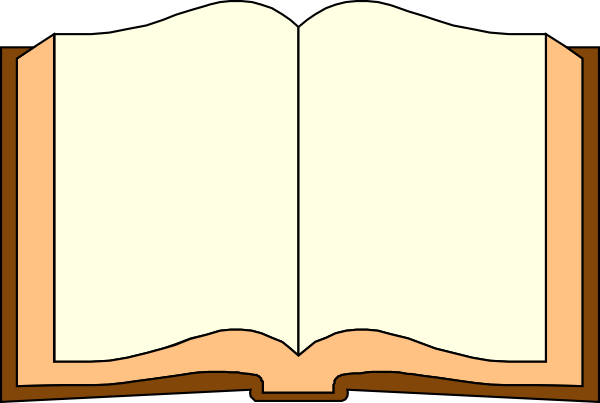 Методика станционного обучения практически универсальна в использовании:
применяться в преподавании любого предмета
в сочетании с самыми различными технологиями, приёмами и методами
внеклассная работа:
проведения предметных конкурсов, состязаний, заочных путешествий и других форм внеклассной деятельности
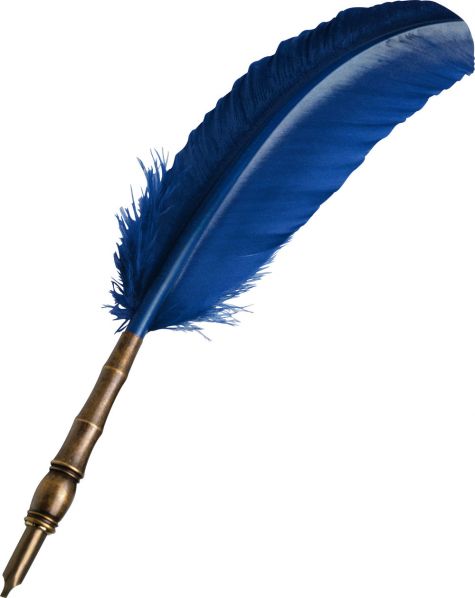